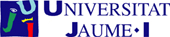 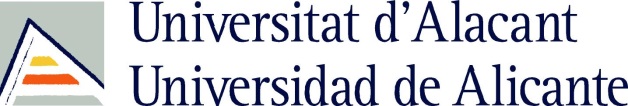 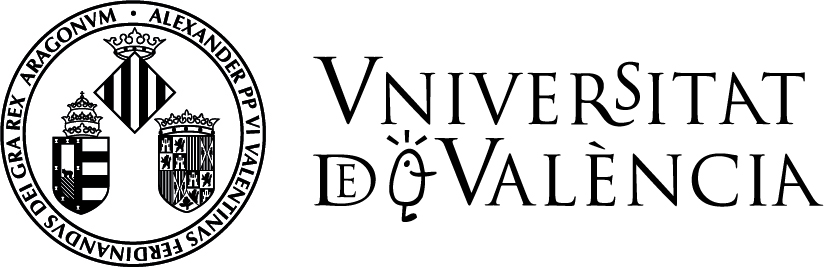 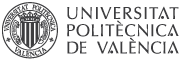 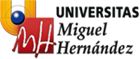 La gestión de la colección de libros-e en las bibliotecas de las
UNIVERSIDADES PÚBLICAS VALENCIANAS
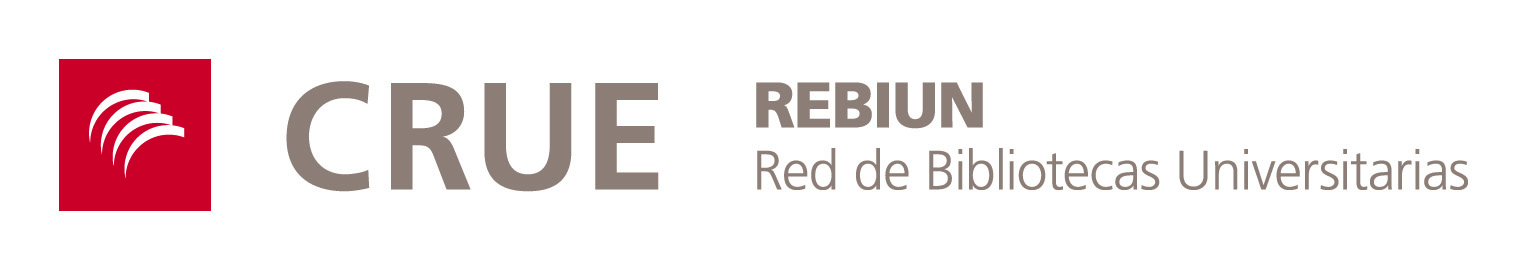 XIII Workshop REBIUN sobre proyectos digitales. Los libros electrónicos en las bibliotecas
Zamora, 2 y 3 de octubre de 2014
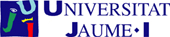 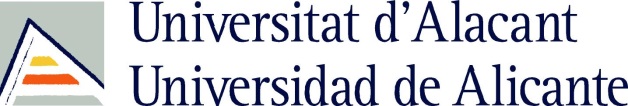 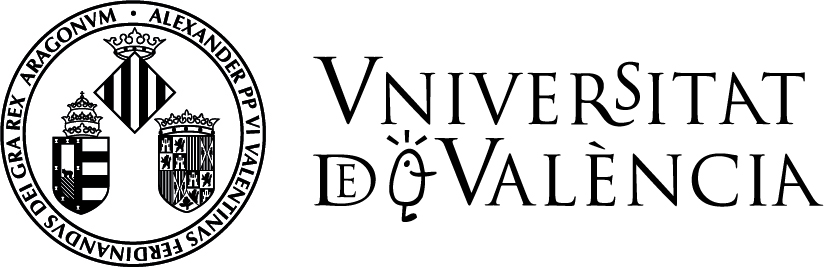 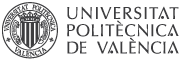 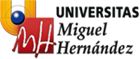 Planteamiento

Las bibliotecas deciden crear un grupo de trabajo que mediante la cooperación consiga mejorar colecciones y procesos de gestión
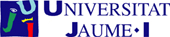 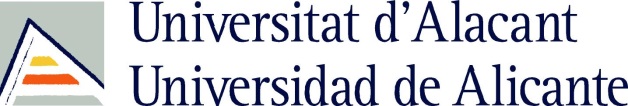 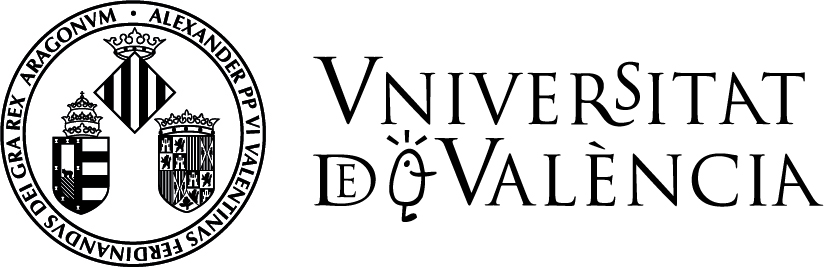 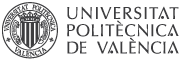 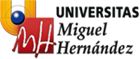 Primera acción

Realización de una fotografía de la situación actual de las colecciones de libros electrónicos y su gestión en las bibliotecas
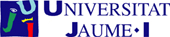 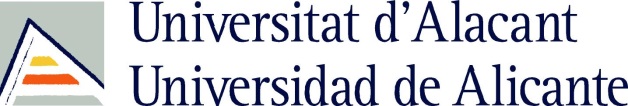 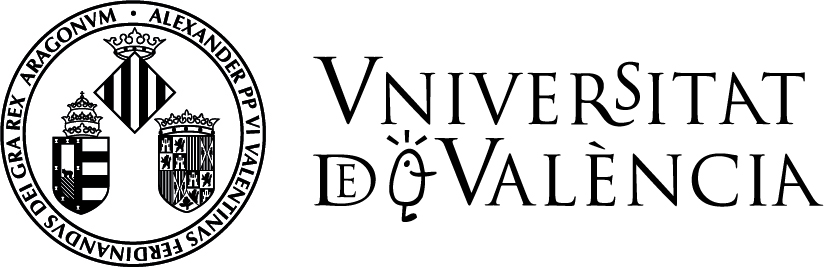 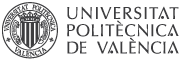 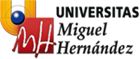 Desarrollo
Compartir información sobre

Adquisición
Acceso
Colección y uso
Marketing
Políticas de gestión de la colección
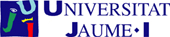 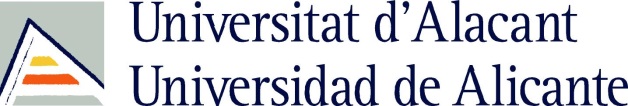 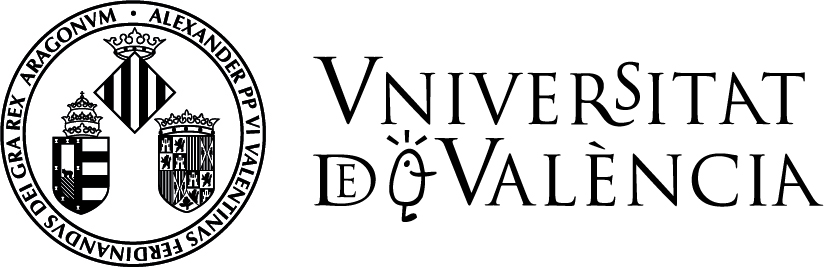 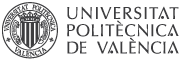 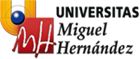 Algunos resultados – modalidades de negocio
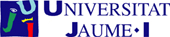 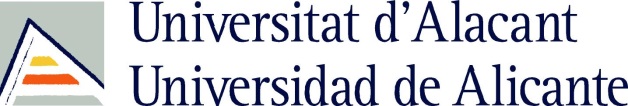 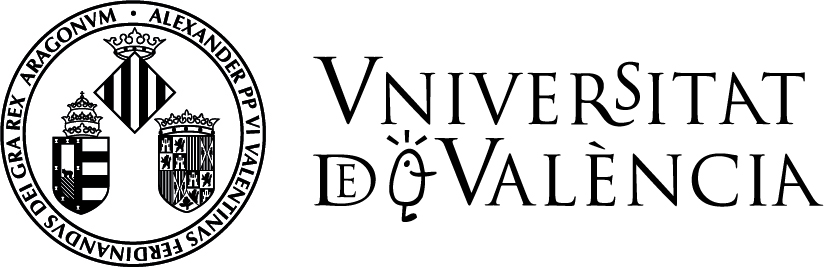 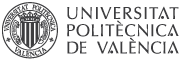 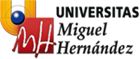 Acceso a los libros-e

H. descubrimiento
OPAC
Listas A-Z
E-Learning
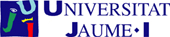 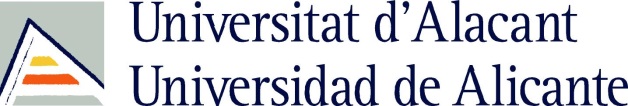 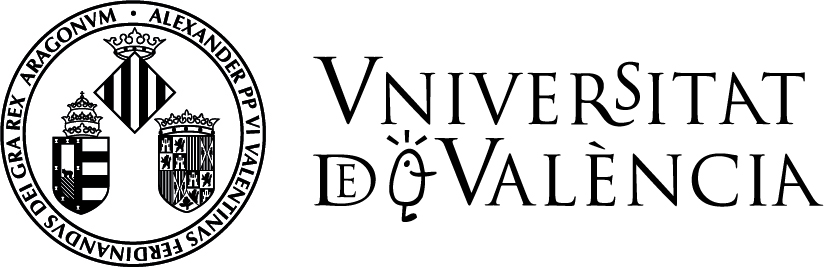 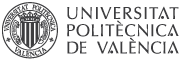 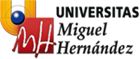 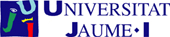 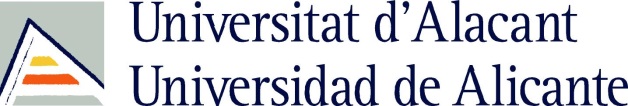 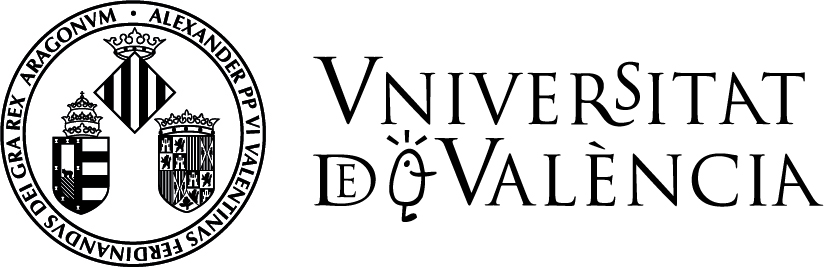 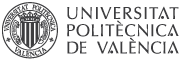 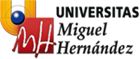 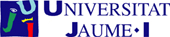 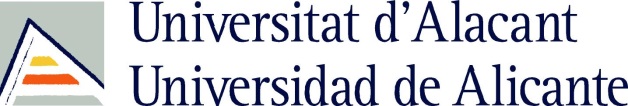 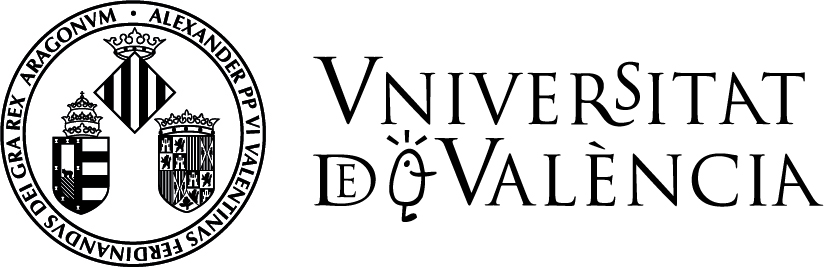 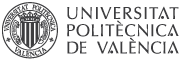 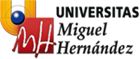 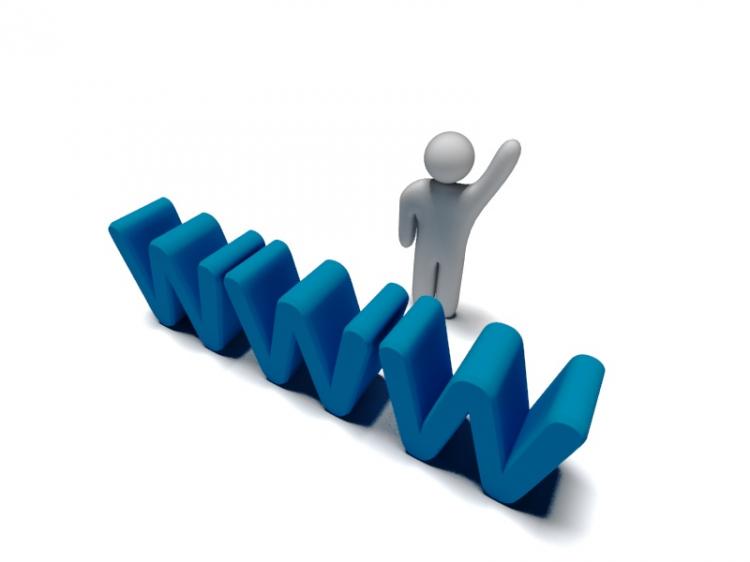 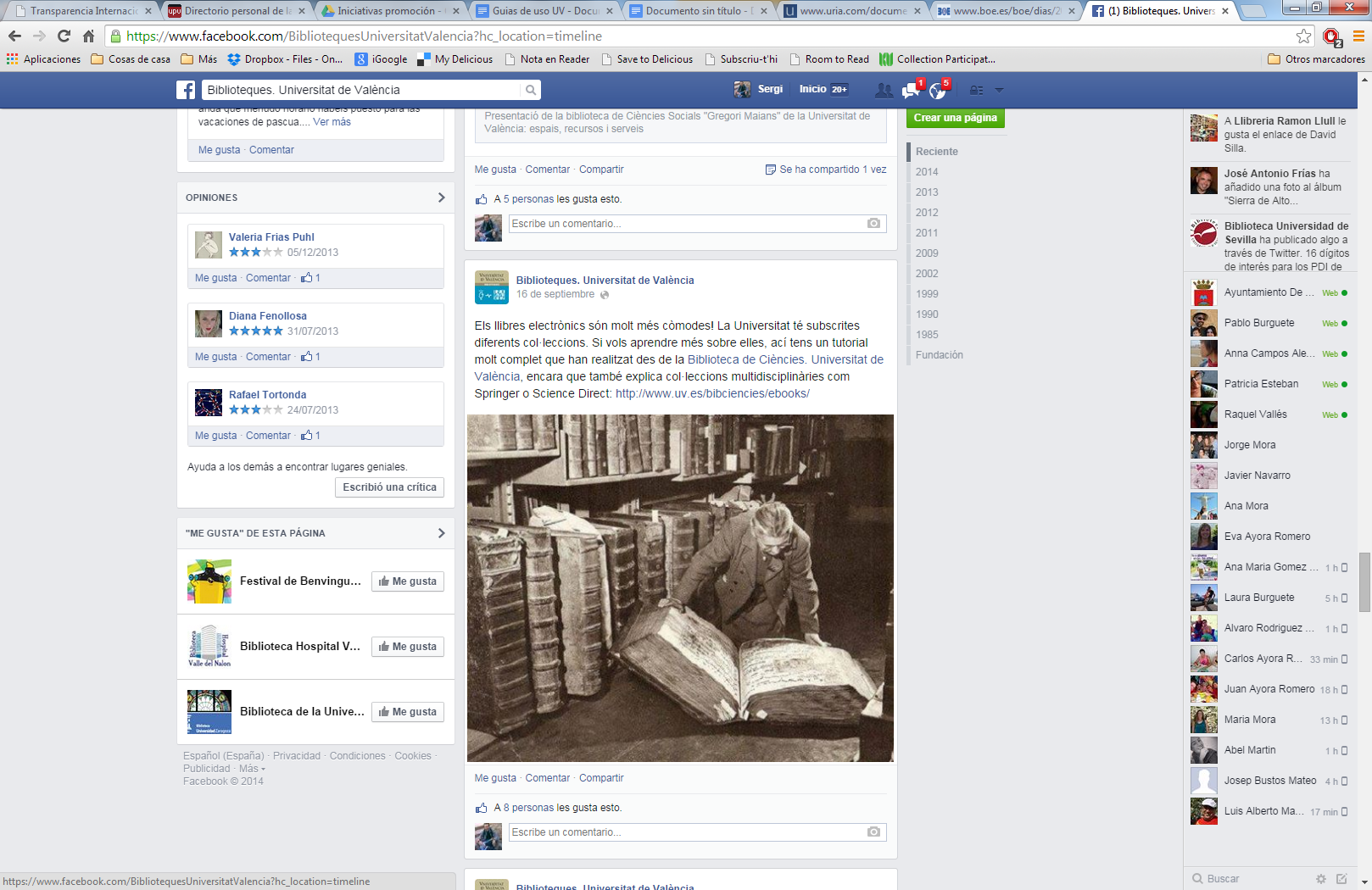 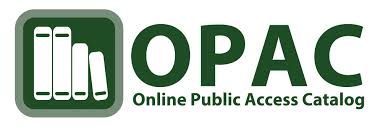 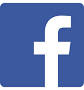 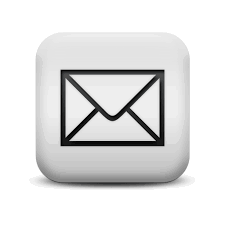 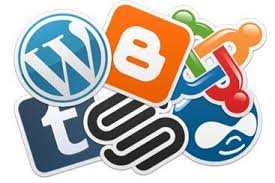 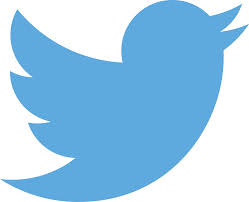 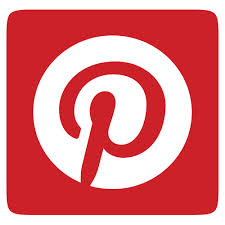 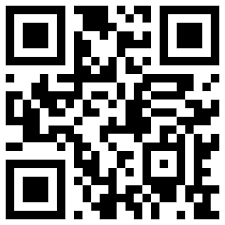 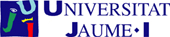 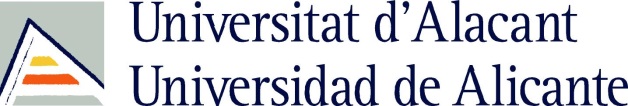 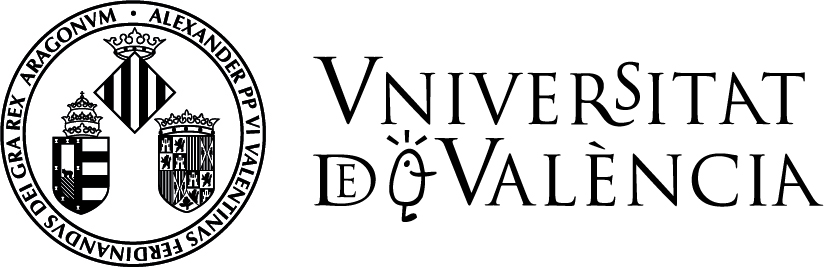 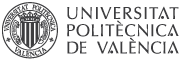 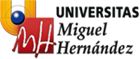 Políticas de gestión de la colección y repercusión en los flujos de trabajo
Influencia de la compra de libros-e en los impresos
Preferencias de los docentes/investigadores
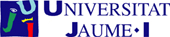 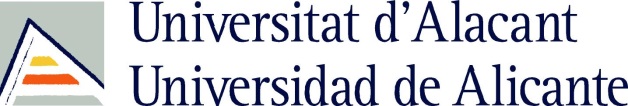 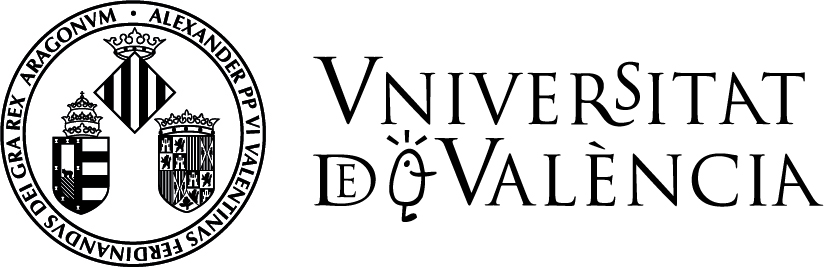 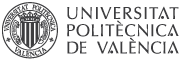 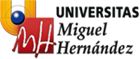 Conclusiones

Convivencia de diferentes modelos de negocio
Múltiples proveedores
Aumento del tamaño y uso de libros-e
No hay un plan de marketing
Integración con las herramientas de descubrimiento
Inclusión de los ebooks en la política de desarrollo de la colección
Mayor percepción y preferencia de los ebooks
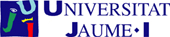 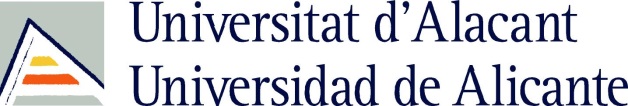 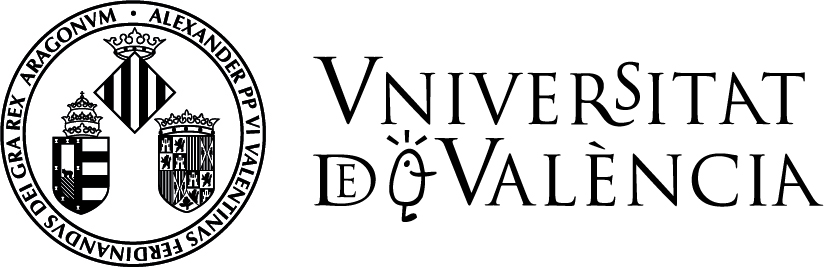 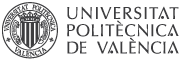 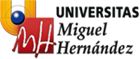 Planes de futuro

Conocer las colecciones disponibles en las bibliotecas
Poner en común los datos de uso de las colecciones
Mejorar dichas colecciones
Proponer procedimientos de trabajo más eficaces
Proponer recursos de interés al ‘Club de compras’
Compartir experiencias de marketing
Poner en común actividades e instrumentos de formación
Visibilizar las políticas de gestión de la colección 
Compartir ‘experiencias de compra basadas en la evidencia’ (PDA/EBS)
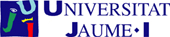 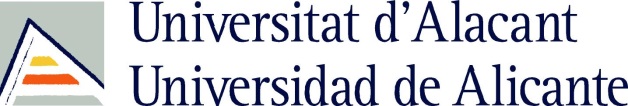 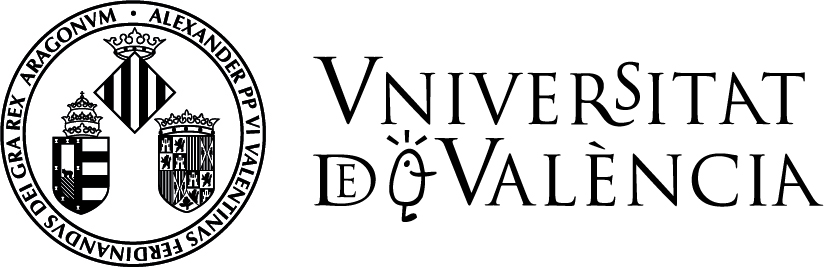 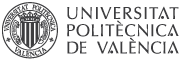 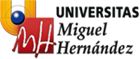 GRACIAS POR SU ATENCIÓN
Grupo de trabajo sobre libro electrónico de las bibliotecas de las universidades públicas valencianas
adquisiciones@bib.upv.es